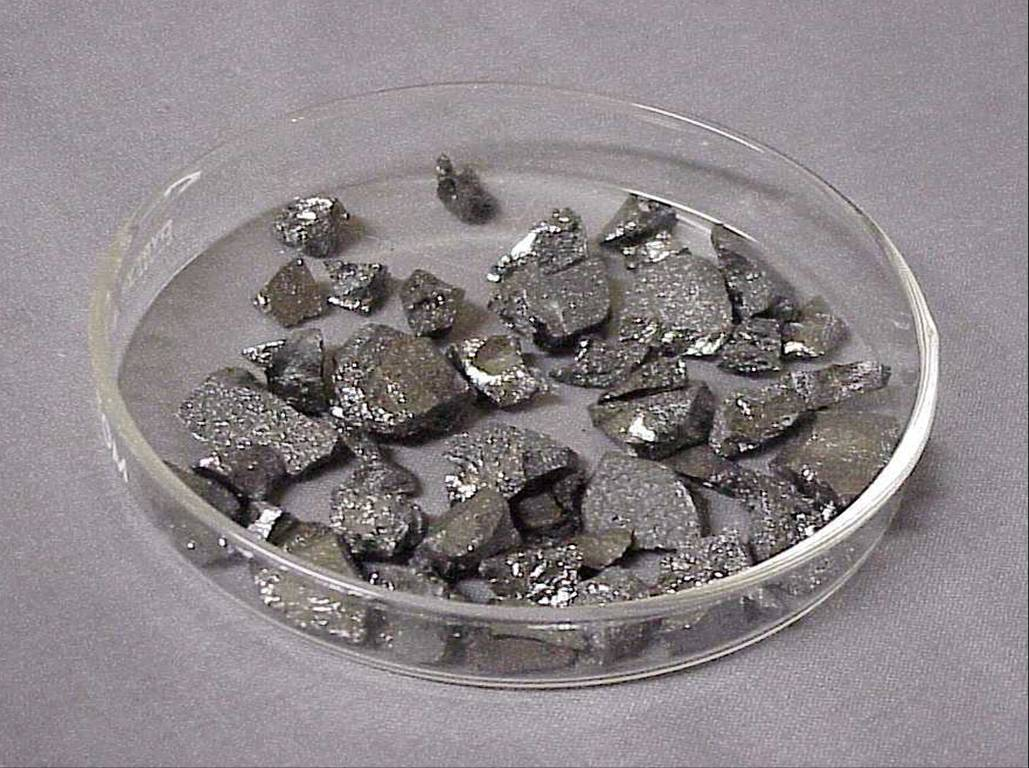 Bore
Fait par Nathan Turcotte 02
nom: Bore
Symbole: B                                                              shémas
Case: 5
P+: 5
E-5
Masse 11
N°6.)                                                                             .)2e-.)5e-
                                                                                   configuration
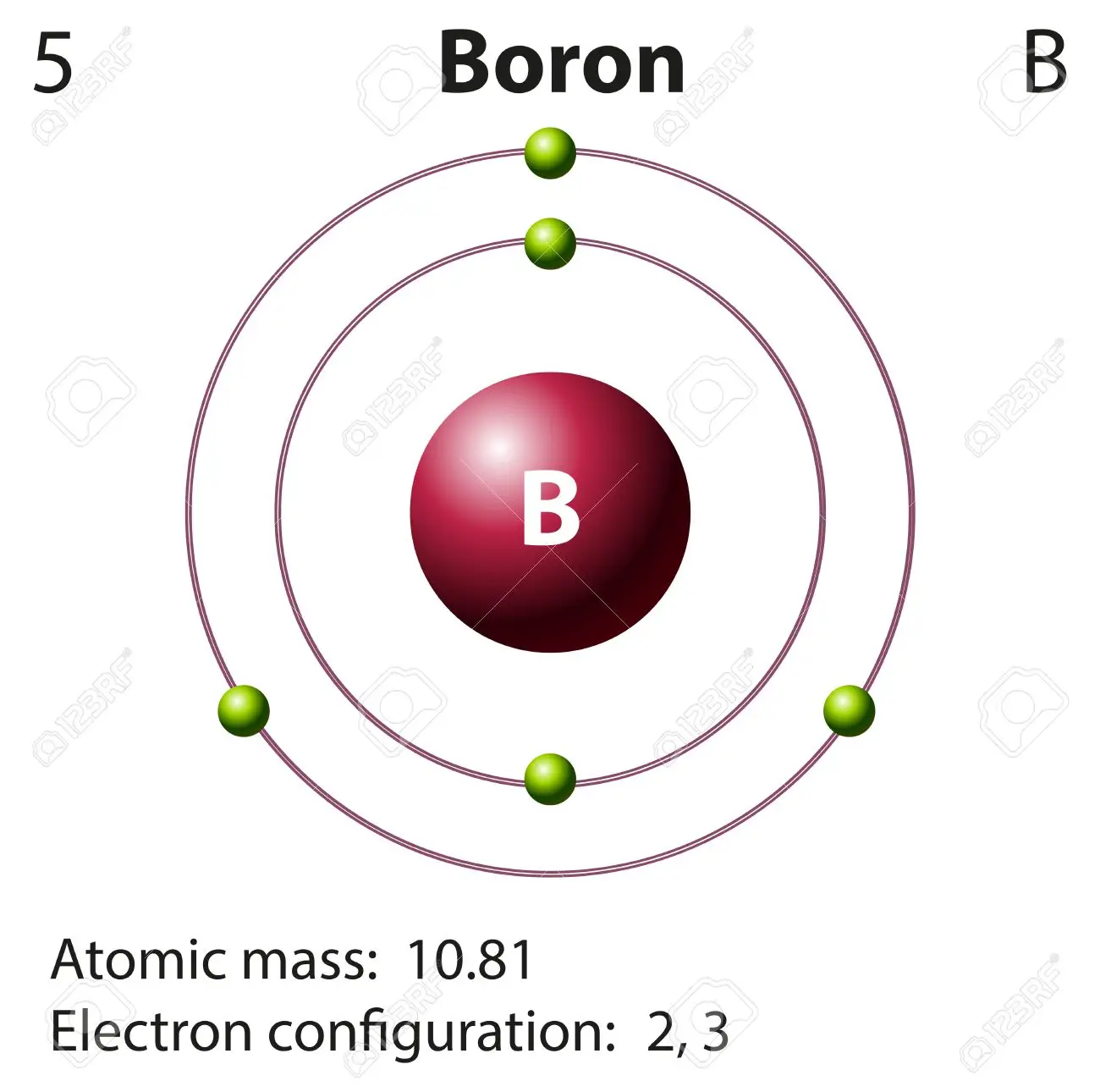